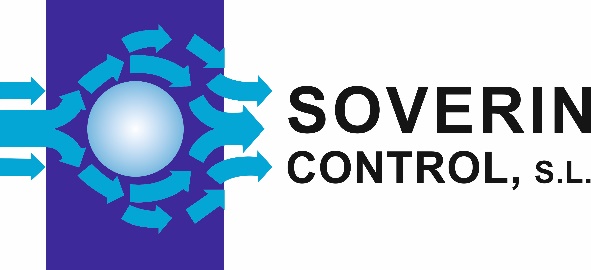 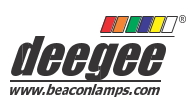 Baliza LED Giratoria Espejo
 Serie RFT/RMLED
145
248
4 ORIFICIOS Ø6.5
Baliza tradicional giratoria de espejo, con fuente de luz LED. Gran difusión luminosa y color de gran pureza, obtenido a partir del uso de LEDs y lentes del mismo color. Está disponible en versiones roja, ámbar, verde, azul, transparente.
150
120
120
150
Extremadamente bajo consumo, menor de 7W, que la hace adecuada para alarmas contra incendios y sistemas de seguridad, y para sistemas que cuenten con baterías de respaldo en caso de fallo de la fuente de alimentación primaria. El consumo ultra-bajo permite que se puedan conectar más unidades a una sola fuente.

Dos tensiones disponibles; 12-55Vdc y 115-230Vuc (uc = ac o dc)
SOVERIN CONTROL, S.L. Alameda Urquijo, 80 oficinas - 48013 – BILBAO (Vizcaya)
Tfno: +34 94 454 33 33 Fax: +34 94 454 50 77 E-mail: info@soverincontrol.com Pag web: www.soverincontrol.com